Highly Composite Numbers
A highly composite number has more factors than any of its predecessors.
Highly Composite Numbers
Think of it as a competition along the number line. .
21
20
19
18
17
16
15
14
13
12
11
10
9
8
7
6
5
4
3
0
1
2
Highly Composite Numbers
Think of it as a competition along the number line. .
Factor
1
21
20
19
18
17
16
15
14
13
12
11
10
9
8
7
6
5
4
3
0
1
2
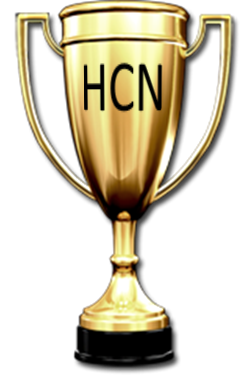 Highly Composite Numbers
Think of it as a competition along the number line. .
Factors
1
2
21
20
19
18
17
16
15
14
13
12
11
10
9
8
7
6
5
4
3
0
1
2
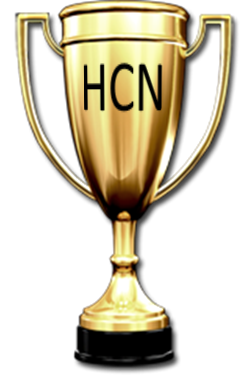 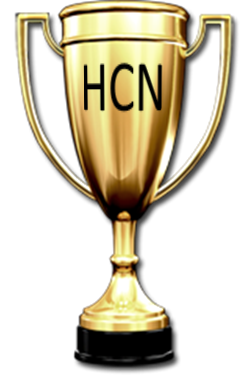 Highly Composite Numbers
Think of it as a competition along the number line. .
Factors
1
2
2
21
20
19
18
17
16
15
14
13
12
11
10
9
8
7
6
5
4
3
0
1
2
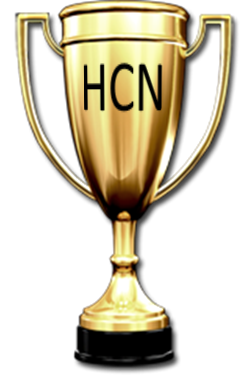 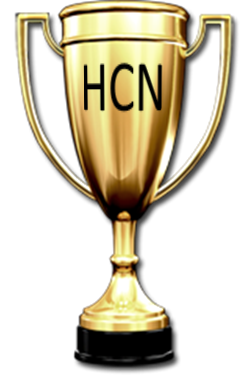 Highly Composite Numbers
Think of it as a competition along the number line. .
Factors
1
2
3
21
20
19
18
17
16
15
14
13
12
11
10
9
8
7
6
5
4
3
0
1
2
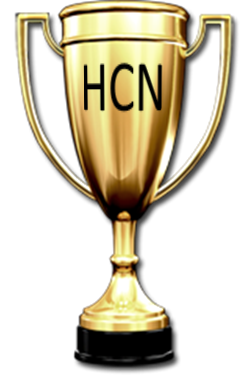 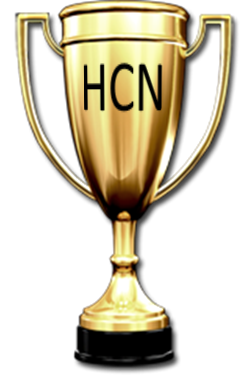 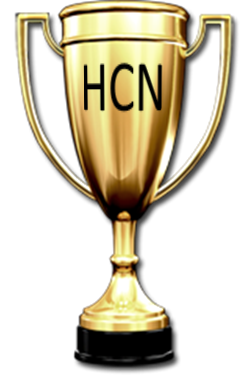 Highly Composite Numbers
Think of it as a competition along the number line. .
2
Factors
1
2
3
21
20
19
18
17
16
15
14
13
12
11
10
9
8
7
6
5
4
3
0
1
2
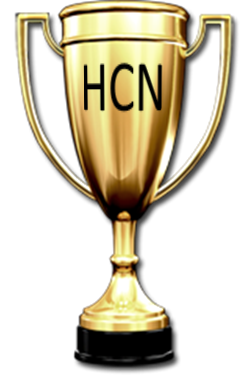 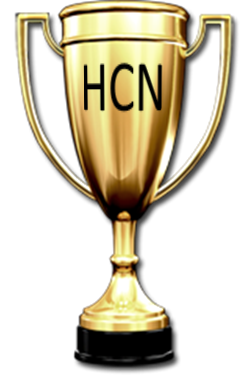 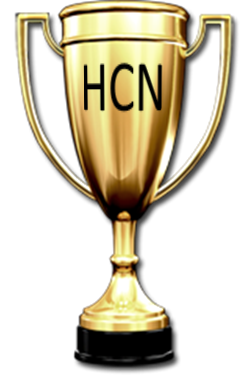 Highly Composite Numbers
Think of it as a competition along the number line. .
4
Factors
1
2
3
21
20
19
18
17
16
15
14
13
12
11
10
9
8
7
6
5
4
3
0
1
2
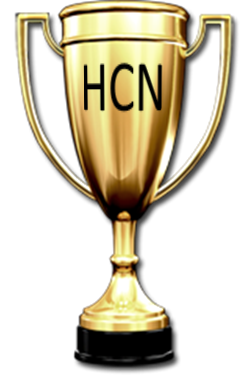 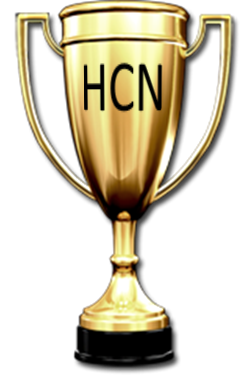 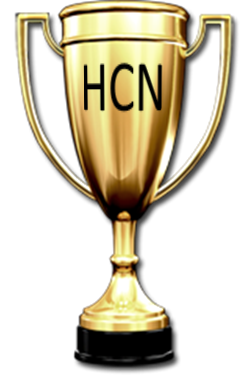 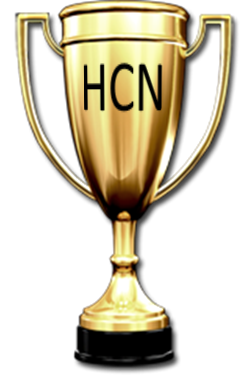 Highly Composite Numbers
Think of it as a competition along the number line. .
4
2
Factors
1
2
3
21
20
19
18
17
16
15
14
13
12
11
10
9
8
7
6
5
4
3
0
1
2
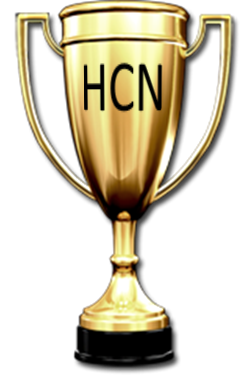 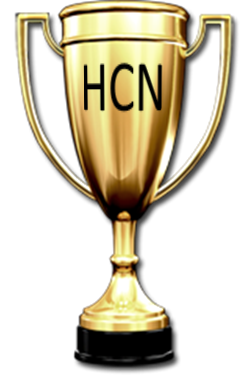 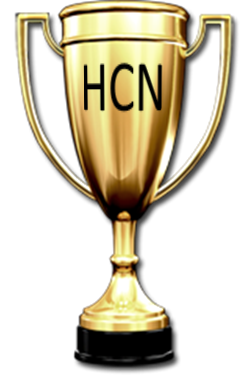 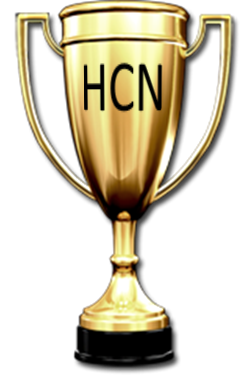 Highly Composite Numbers
Think of it as a competition along the number line. .
4
4
Factors
1
2
3
21
20
19
18
17
16
15
14
13
12
11
10
9
8
7
6
5
4
3
0
1
2
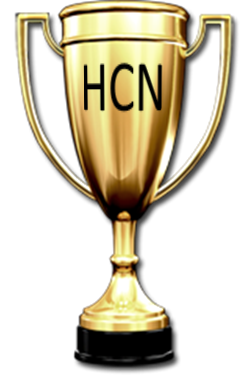 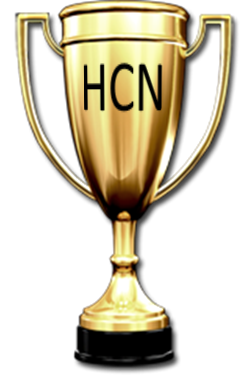 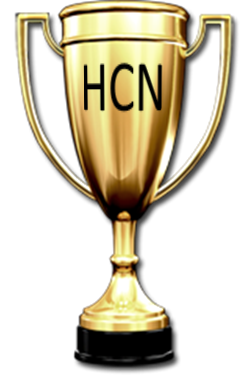 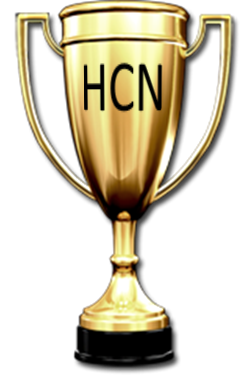 Highly Composite Numbers
Think of it as a competition along the number line. .
4
3
Factors
1
2
3
21
20
19
18
17
16
15
14
13
12
11
10
9
8
7
6
5
4
3
0
1
2
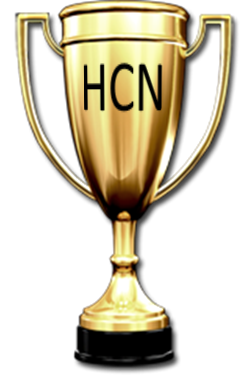 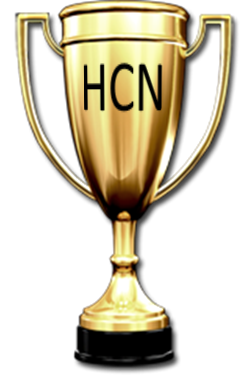 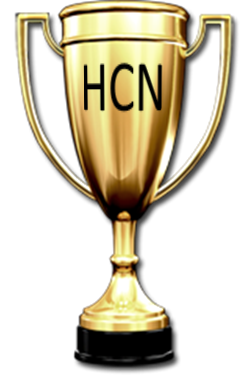 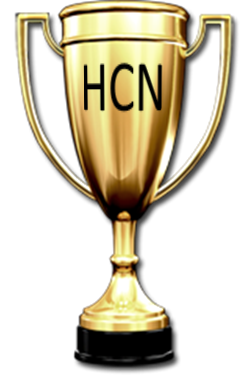 Highly Composite Numbers
Think of it as a competition along the number line. .
4
4
Factors
1
2
3
21
20
19
18
17
16
15
14
13
12
11
10
9
8
7
6
5
4
3
0
1
2
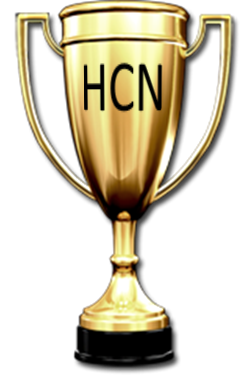 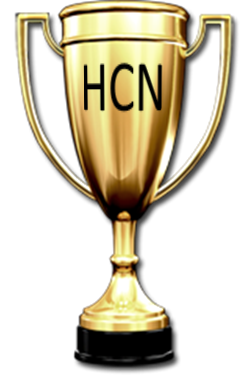 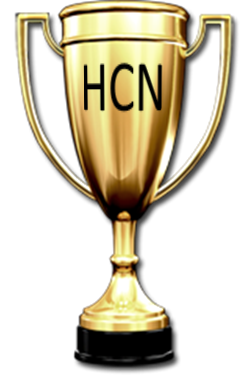 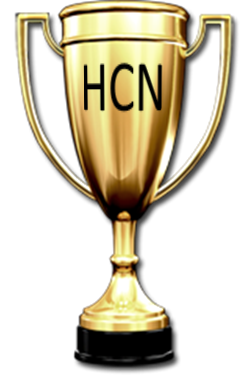 Highly Composite Numbers
Think of it as a competition along the number line. .
4
2
Factors
1
2
3
21
20
19
18
17
16
15
14
13
12
11
10
9
8
7
6
5
4
3
0
1
2
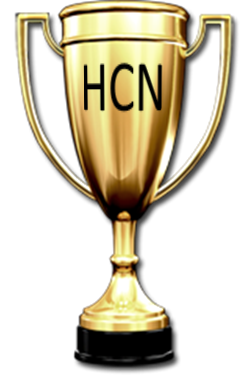 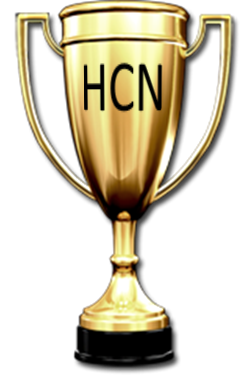 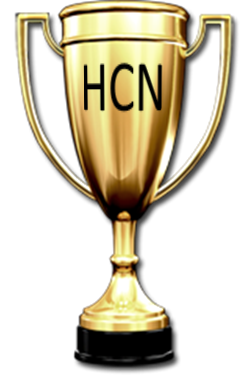 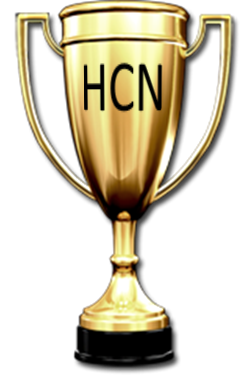 Highly Composite Numbers
Think of it as a competition along the number line. .
4
6
Factors
1
2
3
21
20
19
18
17
16
15
14
13
12
11
10
9
8
7
6
5
4
3
0
1
2
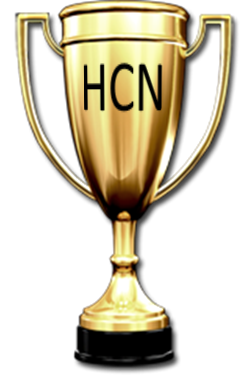 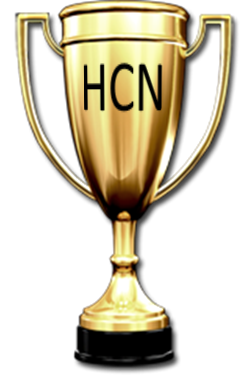 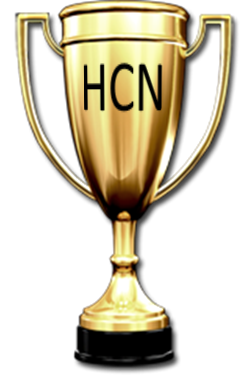 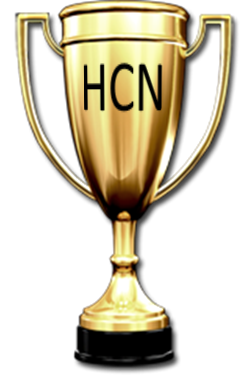 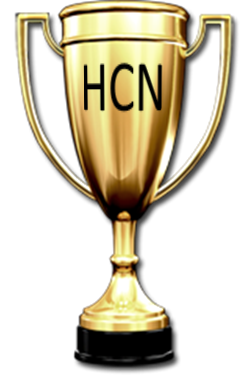 Highly Composite Numbers
Think of it as a competition along the number line. .
4
6
2
Factors
1
2
3
21
20
19
18
17
16
15
14
13
12
11
10
9
8
7
6
5
4
3
0
1
2
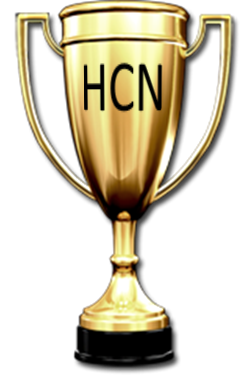 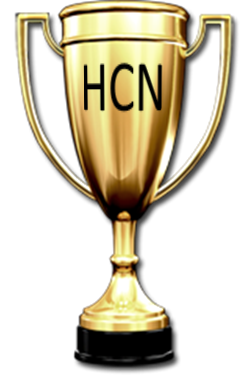 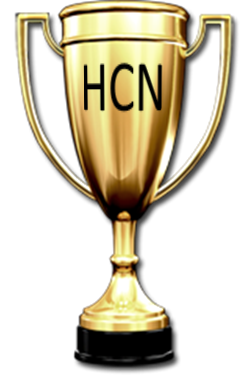 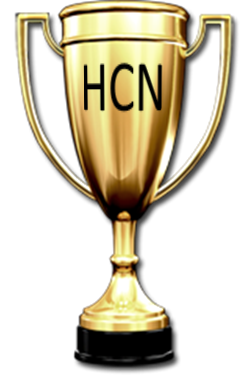 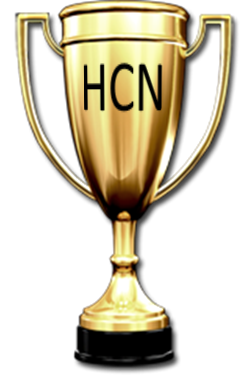 Highly Composite Numbers
Think of it as a competition along the number line. .
4
6
4
Factors
1
2
3
21
20
19
18
17
16
15
14
13
12
11
10
9
8
7
6
5
4
3
0
1
2
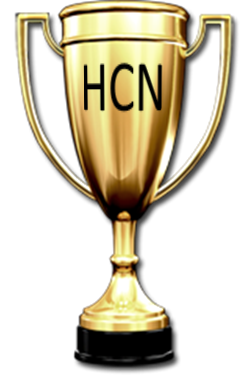 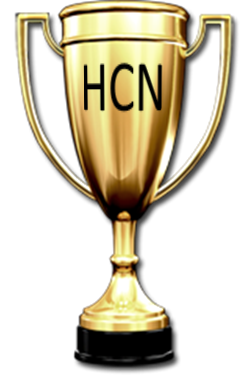 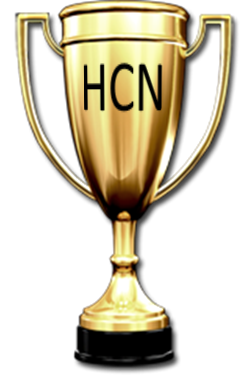 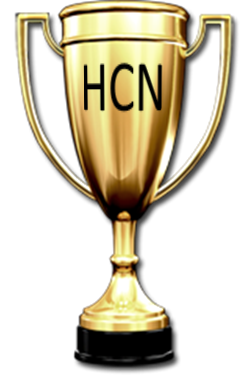 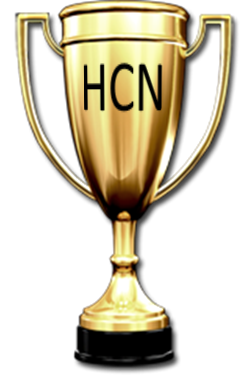 Highly Composite Numbers
Think of it as a competition along the number line. .
4
6
4
Factors
1
2
3
21
20
19
18
17
16
14
13
12
11
10
9
8
7
6
5
4
3
0
1
2
15
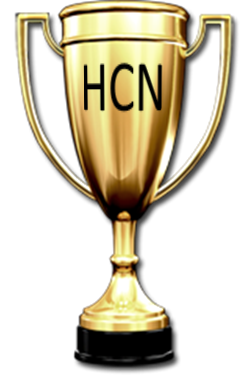 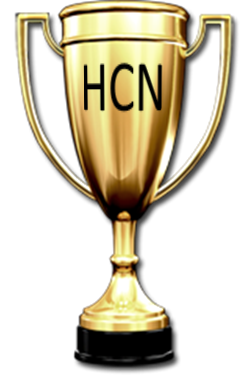 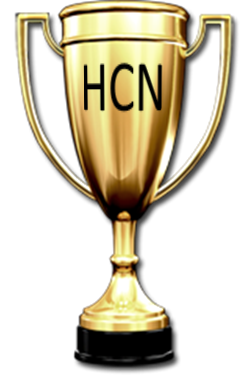 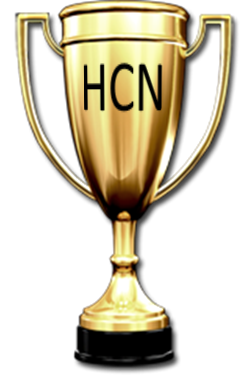 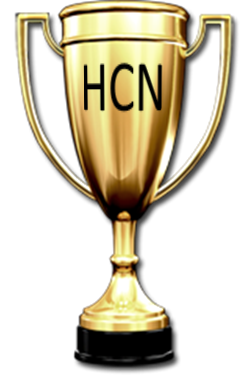 Highly Composite Numbers
Think of it as a competition along the number line. .
4
6
5
Factors
1
2
3
21
20
19
18
17
16
14
13
12
11
10
9
8
7
6
5
4
3
0
1
2
15
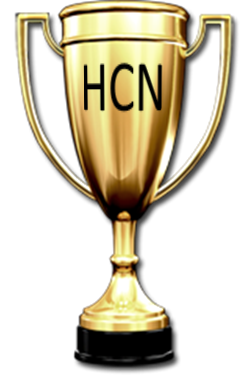 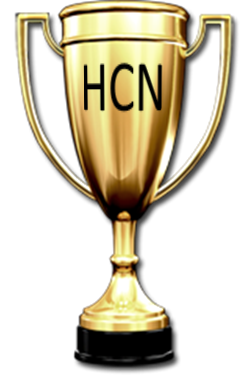 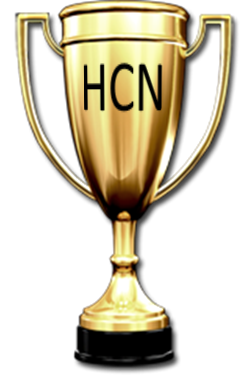 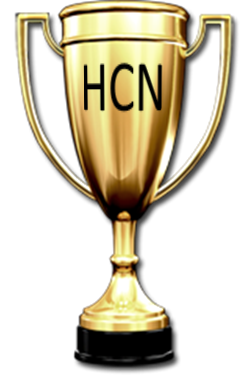 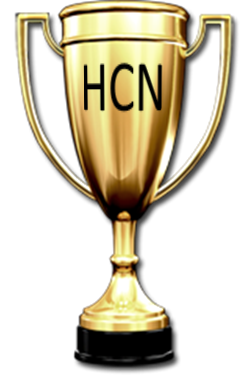 Highly Composite Numbers
Think of it as a competition along the number line. .
4
6
2
Factors
1
2
3
21
20
19
18
17
16
14
13
12
11
10
9
8
7
6
5
4
3
0
1
2
15
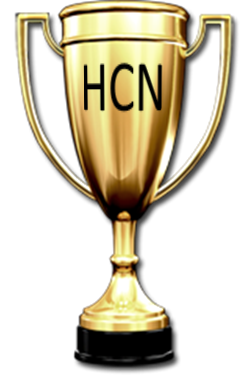 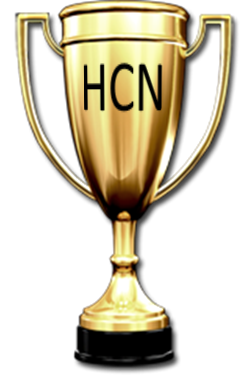 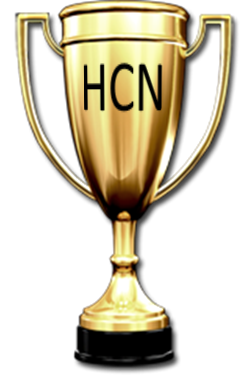 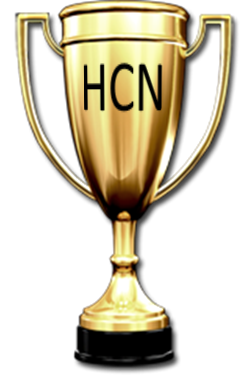 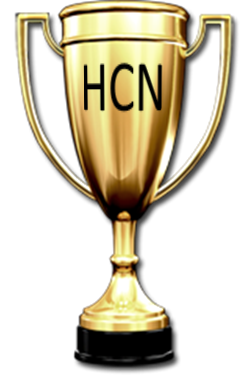 Highly Composite Numbers
Think of it as a competition along the number line. .
4
6
4
Factors
1
2
3
21
20
19
18
17
16
14
13
12
11
10
9
8
7
6
5
4
3
0
1
2
15
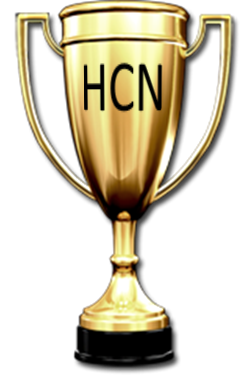 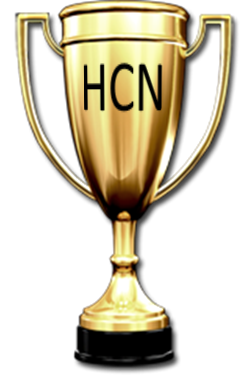 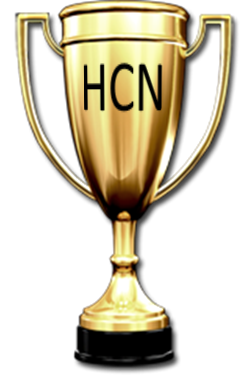 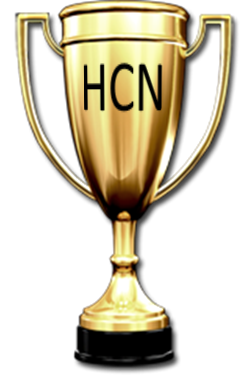 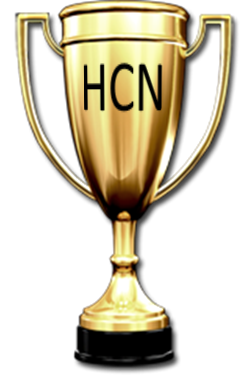 Highly Composite Numbers
Think of it as a competition along the number line. .
4
6
2
Factors
1
2
3
21
20
19
18
17
16
14
13
12
11
10
9
8
7
6
5
4
3
0
1
2
15
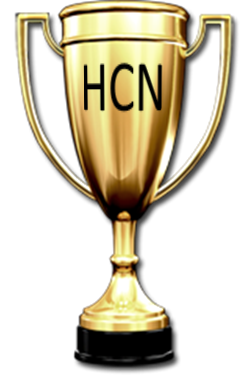 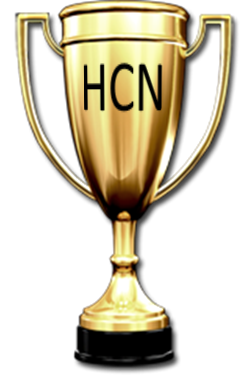 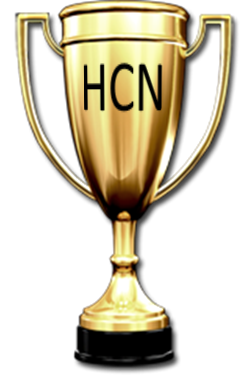 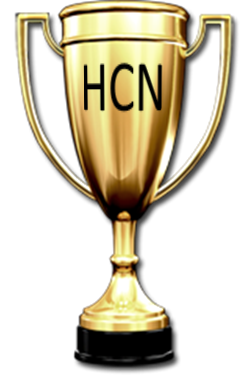 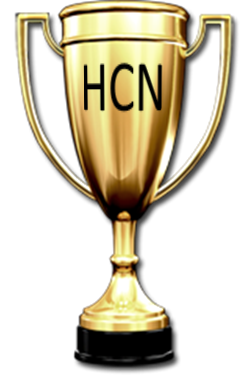 Highly Composite Numbers
Think of it as a competition along the number line. .
4
6
6
Factors
1
2
3
21
20
19
18
17
16
14
13
12
11
10
9
8
7
6
5
4
3
0
1
2
15
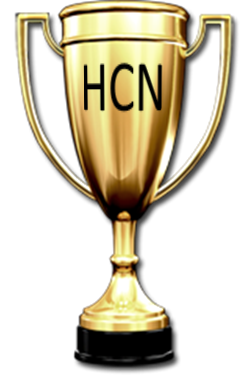 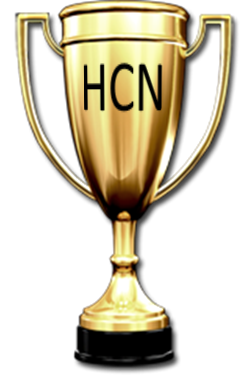 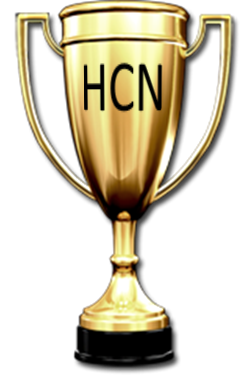 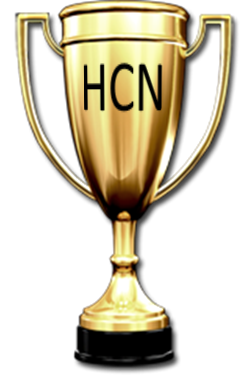 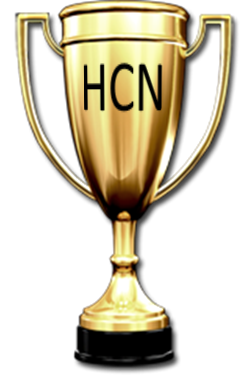 Highly Composite Numbers
Think of it as a competition along the number line. .
What is the next 
Highly Composite Number?
4
6
1
2
3
21
20
19
18
17
16
14
13
12
11
10
9
8
7
6
5
4
3
0
1
2
15
How many factors will it have?
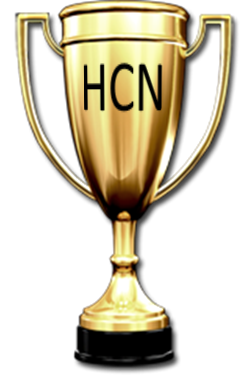 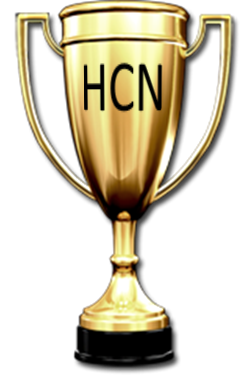 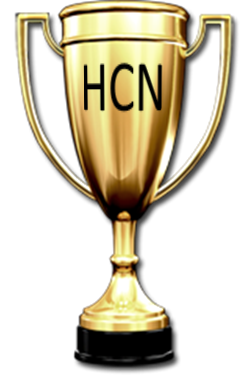 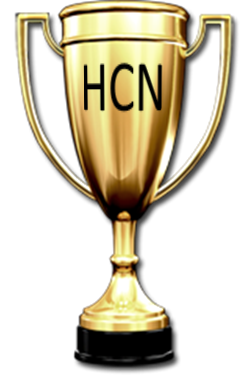 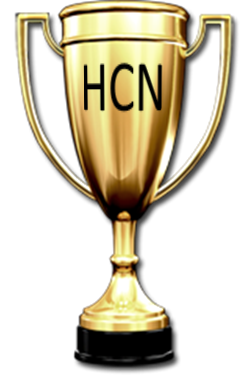